Chefsache Inklusion
Psychische Gesundheit und psychische Erkrankung im Arbeitsleben  
Überblick und Handlungsmöglichkeiten
28. Juni 2022 – Porsche Leipzig
[Speaker Notes: Begrüßung

Ziel: Einblicke in die Relevanz psychischer Erkrankungen im Arbeitsleben und aufzeigen von Handlungsmöglichkeiten]
Gliederung
Einleitung: Wie entstehen psychische Erkrankungen? 
Psychische Erkrankungen in der Arbeitswelt
Praxis im BTZ des Berufsförderungswerkes Dresden 
Tipps für die Praxis
[Speaker Notes: Kurzer Einblick zu Beginn (keine Beschreibung von einzelnen Störungsbildern, aber hierzu viele Informationen im Internet)

Zu 2.: Relevanz verdeutlichen, warum sollten wir uns mit psychischen Erkrankungen beschäftigen?

Unsere Erfahrungen und Meinungsüberblick unserer Teilnehmenden 

Tipps für Unternehmen und Arbeitgeber vor allem als Diksussionsgrundlage für nachfolgende Diskussionsrunde]
1. Einleitung
Wie entstehen psychische Erkrankungen?
Alltagspsychologische Sichtweise:
Psychische Gesundheit
Psychische Erkrankung
Realität: Gesundheits-Krankheits-Kontinuum
Psychische Gesundheit 			Psychische Erkrankung
BKK Broschüre: Psychisch krank im Job
[Speaker Notes: Alltagspsychologie: Annahmen, die die meisten Menschen ohne professionellen Hintergrund über Psychologie und psychologische Phänomene haben
Bereich psychischer Gesundheit und psychischer Erkrankung klar abzugrenzen 

! Entspricht nicht der Wirklichkeit, vielmehr: 

Übergang von psychische Gesundheit zu Krankheit fließend, die meisten Menschen erleben Phasen von mehr oder weniger Stressbelastung und Stresssymptomen 
 Wenn sich Belastungssymptome manifestieren (beständig bleiben) und vermehren, erreicht die Person den Stand einer ausgeprägten psychischen Erkrankung]
1. Einleitung
Wie entstehen psychische Erkrankungen?
Belastungs-Beanspruchungs-Modell:
Beanspruchung
niedrig
hoch
DIN EN ISO 10.075
Belastungen
Persönliche Ressourcen
[Speaker Notes: Viele Erklärungsmodelle für Entstehung psychischer Erkrankungen, B-B-Modell: arbeitsmedizinische Grundlage der DIN EN ISO 10.075 Ergonomische Grundlagen bezüglich psychischer Arbeitsbelastung

Jeder Mensch erlebt in seinen Funktionsbereichen unterschiedliche Beanspruchungen (Subjektiv, erlebt, wahrgenommen! = unmittelbare Auswirkung psychischer Belastung in Abhängigkeit von indiv. Voraussetzungen)
Diese kann hoch oder niedrig sein, kurzfristig und langfristig
Wechsel aus Phasen von hoher und niedriger Beanspruchung optimal für Lernen, Entwicklung und Erholung 
(nur niedrig: Monotonie, Langeweile) (nur hoch: Überlastung, Überforderung)

Belastungen: Faktoren, die objektiv messbar sind  und von Außen kommen (Arbeitsvolumen, Schichtarbeit, Konflikte mit Kollegium oder Vorgesetzten, schwierige Kundenkontakte, Arbeitsaufgaben,…)
Zum teil veränderbar, zum teil nicht 

Persönliche Ressourcen: Stärken, Fähigkeiten, Kenntnisse, Umgebungsbedingungen, die einer Person im Umgang mit Belastungen helfen (z.B. Problemlösestrategien, Fachwissen, ausreichend Zeit, finanzielle Sicherheit, soziale Unterstützung, Strategien zur Stressbewältigung, Ausgleich und Erholung, …)
Die meisten Ressourcen können erlernt bzw. gefördert werden! 

Im späteren Verlauf Rückkehr zu diesem Belastungs-Beanspruchungsmodell]
2. Psychische Erkrankungen in der Arbeitswelt
allgemeiner Überblick - Arbeitsunfähigkeitsfälle
BKK Gesundheitsreport 2021
[Speaker Notes: BKK-Gesundheitsreport 2021: allgemeiner Überblick über aktuelle Zahlen und Entwicklungen der betrachteten Versicherten, wiederkehrende statistische Analyse, um Trends und Interventionen abzuschätzen und (auch von anderen Krankenversicherungsträgern verfügbar)

AU-Fälle = wie oft wurden Diagnosen  aus einem Bereich im Jahresverlauf gestellt? 
Psychische Erkrankungen mit 7,4% hier hinter Muskel-Skelett-System, Atmungssystem, Verdauungssystem, Infektionen (nicht überraschend im zweiten Pandemiejahr) und Sonstige (inkl. Burnout!)]
2. Psychische Erkrankungen in der Arbeitswelt
allgemeiner Überblick- Arbeitsunfähigkeitstage
BKK Gesundheitsreport 2021
[Speaker Notes: BKK-Gesundheitsreport 2021: allgemeiner Überblick über aktuelle Zahlen und Entwicklungen der betrachteten Versicherten, wiederkehrende statistische Analyse, um Trends und Interventionen abzuschätzen und (auch von anderen Krankenversicherungsträgern verfügbar)

AU-Tage = Wie viele Tage sind betroffene je nach Diagnosegruppe durchschnittlich krankgeschrieben 
 Psychische Erkrankungen mit zweithäufigster Zahl der AU-Tage, da durchschnittlich 35 Tage krankgeschrieben!
 Im Gegensatz dazu bei Infektionen der oberen Atemwege eher nur 3 Tage AU]
2. Psychische Erkrankungen in der Arbeitswelt
Unterschiede zwischen Männern und Frauen?
BKK Gesundheitsreport 2021
[Speaker Notes: Häufigste Diagnosegruppen: Depressive Episode, Anpassungsstörung, depr. Störung (Manifestiert im Gegensatz zu vorübergehender Verstimmung), Angststörungen, Alkohol, Bipolare Störung (= Manisch-depressiv) 
Kaum Unterschied in Verteilung zwischen Männern und Frauen
Ursachen für unterschiedliche Häufigkeiten: 
Psych. Forschung sagt: eigentlich keine höhere Anfälligkeit, aber: 
Frauen häufig mit mehr psychosozialen Belastungen (Care-Arbeit)
Gefährdete Berufsgruppen häufig „frauendominiert“: Pflege, Erziehungssektor, Sozialarbeit
Vor allem: Frauen suchen eher Hilfe!]
2. Psychische Erkrankungen in der Arbeitswelt
gefährdete Berufsgruppen
BKK Gesundheitsreport 2021
[Speaker Notes: Berufsgruppen mit Häufung psych. Erkrankungen: 
Altenpflege
Erziehung und Sozialarbeit
Verkauf (Drogerie und Apotheke, Sanitäts- Medizinbedarf, allgemein) 
Gesundheits- und Krankenpflege
Rettungsdienst, Geburtshilfe
Heilerziehungspflege 


Wenigste Gefährdung: 
Forschung, Hochschullehre, IT, …]
Zwischenfazit
Es gibt nicht „die psychisch erkrankte Person“, ebenso wenig gibt es „die psychisch gesunde Person“
Psychische Erkrankungen sind für knapp ein Fünftel aller Arbeitsunfähigkeitstage verantwortlich 
Eine Vielzahl von Faktoren begünstig das Entstehen psychischer Erkrankungen 
Psychische Erkrankungen können jeden treffen 
Berufsgruppen mit hoher sozialer Verantwortung und Berufsgruppen deren Hauptinhalt in sozialen Kontakten besteht, sind besonders gefährdet
3. Das BTZ des Berufsförderungswerkes Dresden
Unser Leitbild
Leitbild des BTZ des BFW Dresden
3. Das BTZ des Berufsförderungswerkes Dresden
Ein Meinungsüberblick unserer Teilnehmenden
Supervision, Mediation, Trainingsangebote
Überstunden vermeiden
Anerkennung und Wertschätzung
Feste Ansprechpartner
„Was kann Ihnen im Arbeitsleben eine geeignete Unterstützung bieten?“
Teilzeitmodelle
Feste Zuständigkeitsbereiche und Aufgaben-anforderungen
Aufklärung über psychische Erkrankungen
Angebote zur Vereinbarkeit von Familie und Beruf
[Speaker Notes: Gemeinsames Gespräch mit allen Teilnehmenden: deren Erfahrungen aus Praktika und Arbeitsleben

Was hilft Menschen mit psychischen Erkrankungen, um die bestehende Arbeit gut zu bewältigen?

Überstunden, wenn nötig, sollten auch abgebaut werden können
Ansprechpartner (Teamleitung, Vorarbeiter, fachliche Ansprechpartner)
Teilzeit, aber mit angepasstem Arbeitsvolumen! (30, 32, Stunden)
Anerkennung und Wertschätzung als Grundprinzip, aber auch für „100% im Rahmen meiner Möglichkeiten“
Klarheit der Arbeitsaufgabe: was ist zu tun, was wird als Ergebnis erwartet, bis wann
Externe Unterstützung aber professionell!
Vor allem bei psychosozialen Anforderungen wichtig (Pflege von Angehörigen, Kindern,…), Betreuungsangebote (z.B: Kontingentplätze in nahegelegener Kita?)
Aufklärung psych. Erkrankungen im Allgemeinen um Stereotype abzubauen, ggf. Hinweis auf Einschränkungen  (Verständnis fördern)]
3. Das BTZ des Berufsförderungswerkes Dresden
Ein Meinungsüberblick unserer Teilnehmenden
[Speaker Notes: Wiedereinstieg in Arbeitsleben als kritischer Wendepunkt: viele Ängste und Befürchtungen, schlechte Erfahrungen, Unsicherheit,… aber auch Potential und Hoffnung, Teilhabe,]
4. Tipps für die Praxis
Ein Überblick
Beanspruchung
niedrig
hoch
Belastungen justieren
Ressourcen stärken
Belastungen
Persönliche Ressourcen
[Speaker Notes: Zurück zum Anfang: B-B-Modell: 

Ziel ist nicht, immer im „grünen Bereich“ zu sein!
Erlebte Beanspruchung kann fördernd wirken, daher: Wechsel zwischen Phasen gehobener und niedriger Beanspruchung optimal

Belastungen: sollen nicht gänzlich vermeiden werden (in der Praxis nicht umsetzbar und zudem: Lerngelegenheiten), aber 
Wechsel von Belastungen
Passung von Belastungen und Ressourcen
= Verhältnisprävention

Ressourcen: Ziel ist Stärkung von Ressourcen, um gut und funktional mit Belastungen umgehen zu können 
Sowohl vom Unternehmen zu steuern (Kommunikation, Schulung,…) als auch im Verantwortungsbereich der Person selbst (hier: Angebote schaffen) 
= Verhaltensprävention]
4. Tipps für die Praxis
Arbeitgeber und Unternehmen
Aufbau einer förderlichen Unternehmenskultur
Angebote zur Stärkung von Ressourcen
Angebote zur Vereinbarkeit von Familie und Beruf
[Speaker Notes: Unternehmenskultur: 
Offene, transparente Kommunikation 
Klare, nachvollziehbare Unternehmensziele
Wertschätzung der Mitarbeitenden 

Stärkung von Ressourcen der Mitarbeitenden 
Mitbestimmung und Gestaltungsspielräume 
Lern- und Entwicklungsangebote
Präventionsseminare (Konfliktmanagement, Teambuilding, …) und Informationsangebote 

Angebote zur Vereinbarkeit von Familie und Beruf 
Teilzeitmodelle
Betreuungsangebote 
Homeoffice]
4. Tipps für die Praxis
Gefährdete Berufsgruppen
Förderung von Ressourcen im Team 
Nutzung externer Beratungs- und Unterstützungsangebote
Feste Ansprechpartner in betroffenen Teams
[Speaker Notes: Stärkung von persönlichen und sozialen Ressourcen
Schulungen zum Ausbau persönlicher Kompetenzen  (z. B. Training emotionaler Kompetenzen)
Ausgleichsangebote (z.B. Bewegungsprogramme, Stressmanagement, …)
Förderung kollegialer Unterstützung (z.B. Teambildende Maßnahmen, regelmäßiger Austausch)


Nutzung externer Beratungs- und Unterstützungsangebote
Teamberatung mit Unterstützung (z.B. Supervision, Mediation)
Unterstützte Gefährdungsbeurteilung und Entwicklung von Gegenmaßnahmen
Präventionsprogramme von Krankenkassen  

Feste Ansprechpartner in betroffenen Teams 
Ausgebildete Führungskräfte
Ausgebildete Ersthelfer für psychische Gesundheit z.B. Mental Health First Aid – Ersthelferschulung]
4. Tipps für die Praxis
Psychisch Erkrankte Mitarbeitende
Handlungsmöglichkeiten für Führungskräfte und Sensibilisierung
Umsetzung von Betrieblichem Eingliederungsmanagement
Professionelle Anlaufstellen für betroffene Mitarbeitende
[Speaker Notes: Hinweise für Führungskräfte
Bei Auffälligkeiten frühzeitig das Gespräch suchen 
Unterstützung anbieten
Sensibilisierung und Information des Kollegiums soweit erforderlich und gewünscht  ggf. Absprachen mit betroffenem MA treffen 

Umsetzung von Betrieblichem Eingliederungsmanagement
schrittweise Rückkehr in den Beruf
Beachtung individueller Bedürfnisse  
Einbezug der betroffenen Mitarbeitenden und ggf. des Kollegiums 

Professionelle Anlaufstellen für betroffene Mitarbeitende 
Medizinische Ansprechpartner: Hausarzt, Psychotherapeuten, psychiatrische Institutsambulanzen und Tageskliniken
Unverbindliche Beratungsangebote: sozialpsychiatrischer (Krisen-)Dienst, psychosoziale Beratungsstellen, kassenärztliche Vereinigung, Krankenkassen, u.v.a.]
Zusammenfassung und Fazit
Psychische Erkrankungen zählen inzwischen zu den häufigsten Gründen für Arbeitsunfähigkeit 
Eine Balance von Ressourcen und Belastungen kann psychische Gesundheit erhalten 
Arbeitgeber verfügen über vielfältige Gestaltungsspielräume, um das psychische Wohlbefinden im Arbeitsleben zu fördern 
Es stehen vielfältige Unterstützungsangebote für Arbeitgeber zur Verfügung 
Auch in kleinen und Kleinstbetrieben sind Maßnahmen zur Förderung psychischer und physischer Gesundheit kosteneffizient umsetzbar
weiterführende Informationen und praxisnahe Handreichungen
Praxisnahe Informationen und Handreichungen auf der Internetseite der psyGA (Initiative für psychische Gesundheit am Arbeitsplatz): https://www.psyga.info/
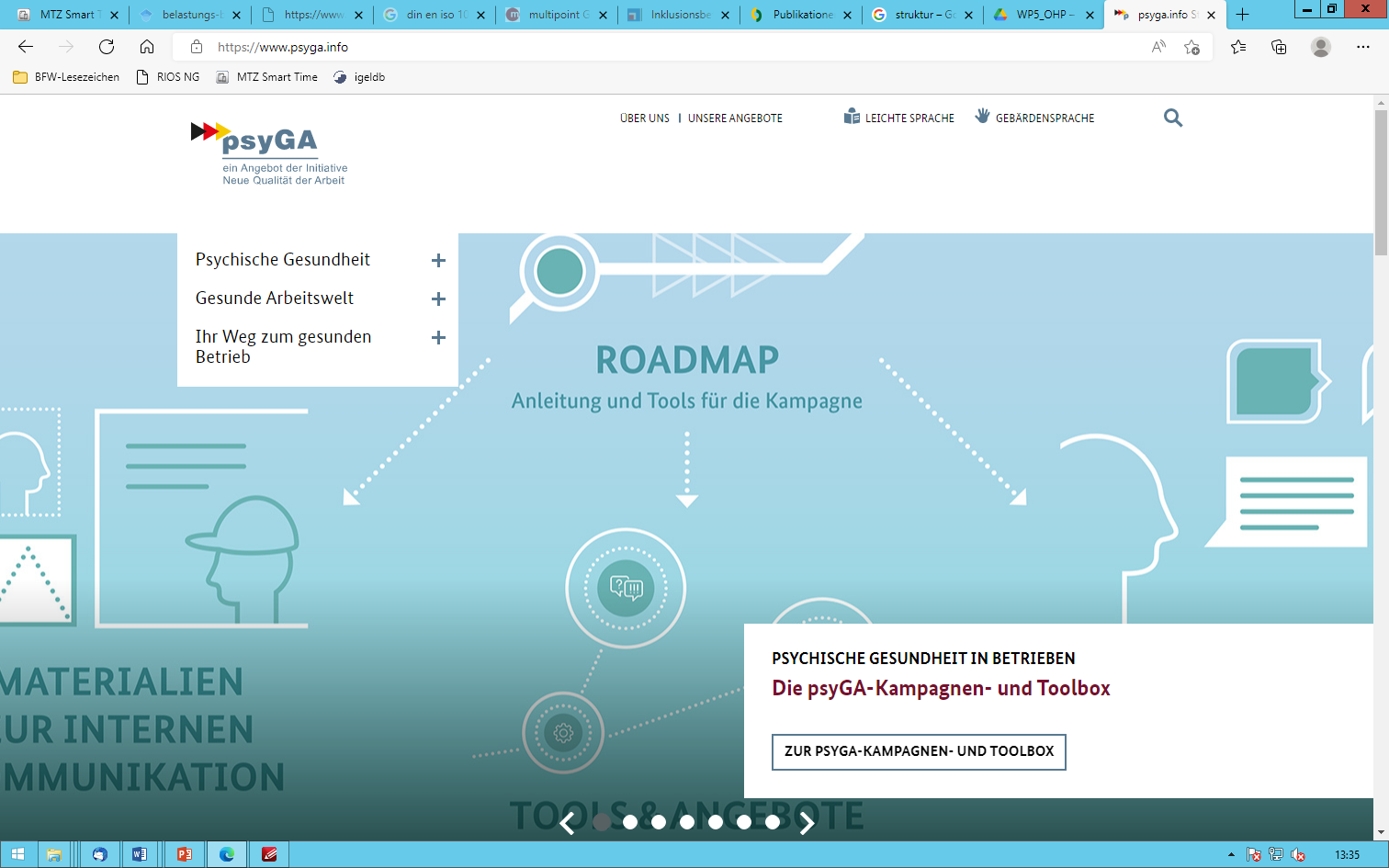 Quellen
BKK Dachverband (Hg.) (2019): Psychisch krank im Job - Praxishilfe. URL: https://www.bkk-dachverband.de/publikationen/selbsthilfe-broschueren/psychisch-krank-im-job (letzter Zugriff: 15.06.2022, 12:00 Uhr). 
BKK Dachverband (Hg.) (2021): BKK Gesundheitsreport 2021. URL: https://www.bkk-dachverband.de/publikationen/bkk-gesundheitsreport/bkk-gesundheitsreport-2021 (letzter Zugriff: 15.06.2022, 11:50 Uhr). 
DIN e.V. (Hrsg.) (ISO 10075-1:2017): EN ISO 10075-1:2017, Ergonomische Grundlagen bezüglich psychischer Arbeitsbelastung - Teil 1: Allgemeine Aspekte und Konzepte und Begriffe.
Portal für psychische Gesundheit am Arbeitsplatz – PsyGA; URL: https://www.psyga.info/unsere-angebote?gclid=EAIaIQobChMIiZ_bvpev-AIVZo9oCR0nOQMEEAAYASAAEgJBTvD_BwE (letzter Zugriff: 08.06.2022, 09:15 Uhr).